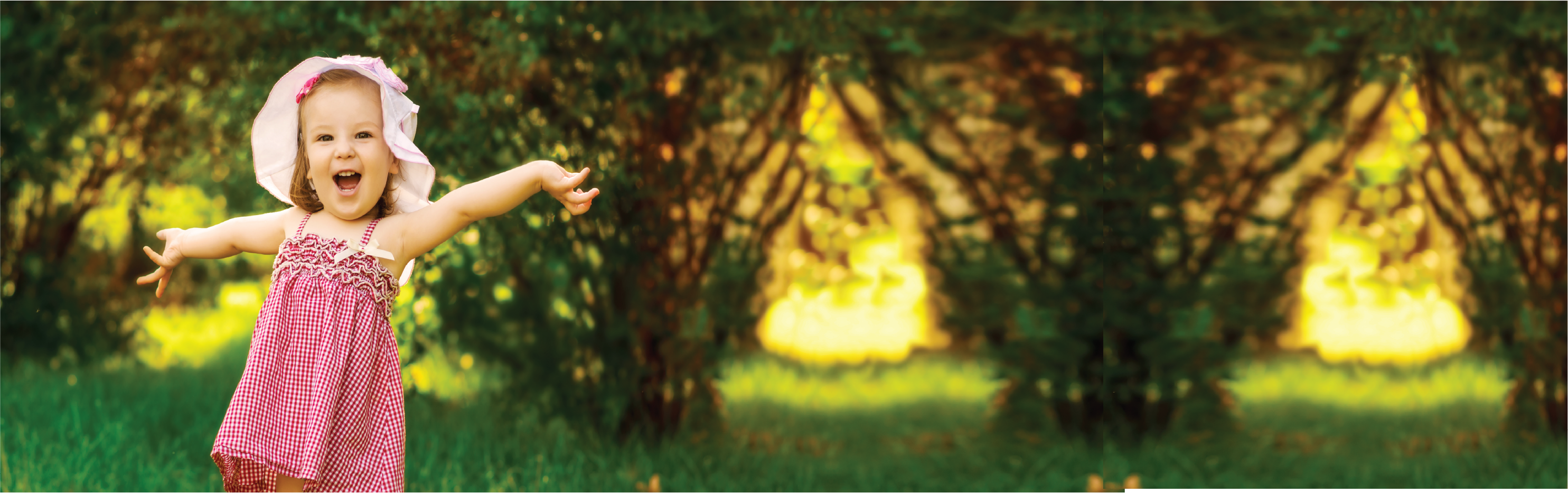 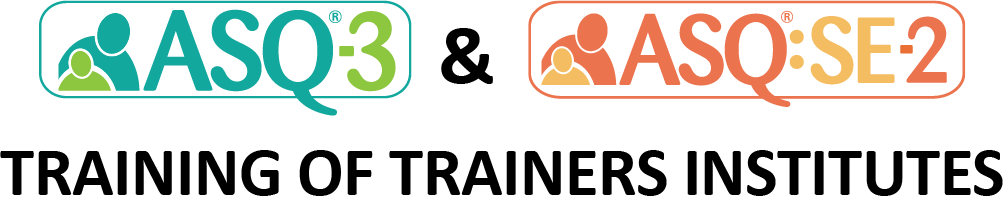 Learn more and register: http://bit.ly/ASQTrain19.
Led by ASQ experts, the 3-day institute will provide you with everything you need to know to instruct your colleagues in using the ASQ®-3 and ASQ®:SE-2 screening tools.
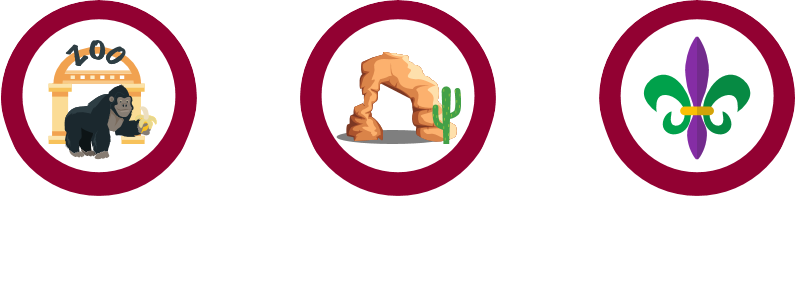 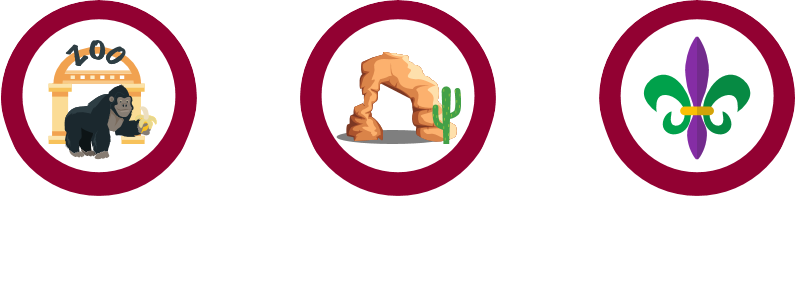 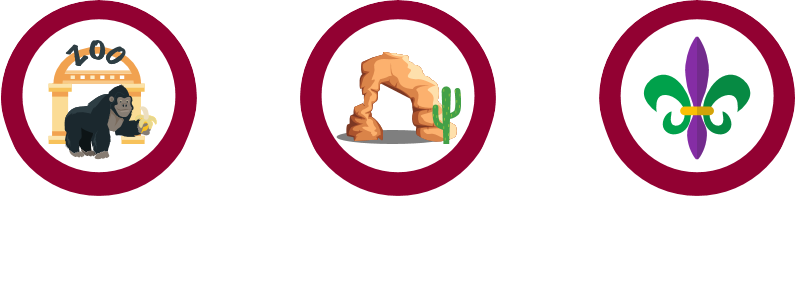 April 1–3
Columbus, OH
June 24–26
Salt Lake City, UT
October 22–24
New Orleans, LA